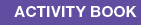 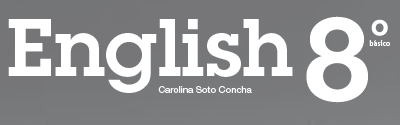 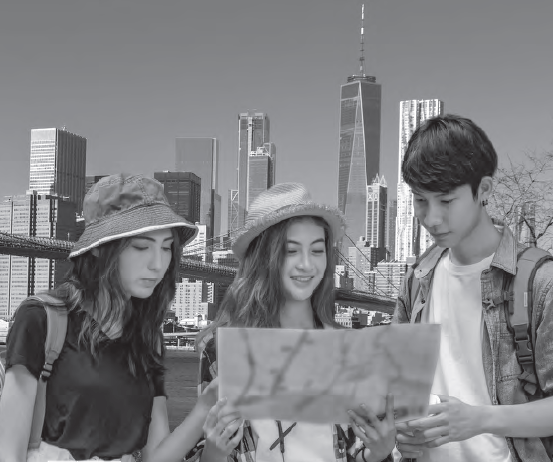 English
Santa Marta School
La Unión, 2020
Ana Navarrete G.
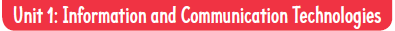 Page 4
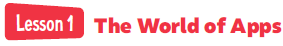 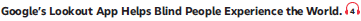 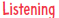 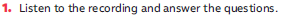 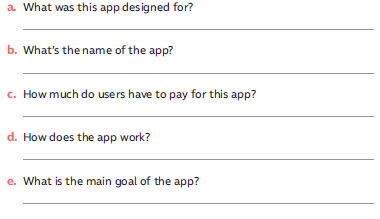 It was designed to help blind people explore their world
It is called Lookout
It is  free
It uses a device’s camera to recognize text and objects and then provide voice descriptions about what it sees.
It is to provide more independence to the nearly 253 million people in the world who are blind.
Page 4
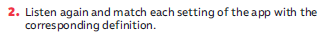 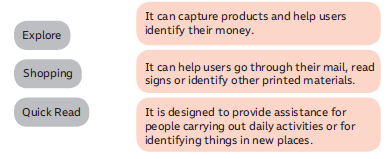 Page 4
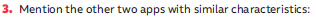 Microsoft’s free Seeing AI
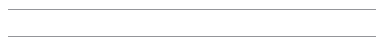 Be My Eyes
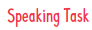 Page 5
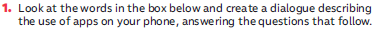 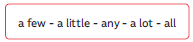 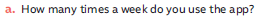 I use it a lot because I love playing games and listening to music
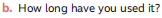 A little time,  a year ago
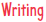 Page 5
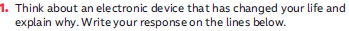 My smartphone is the electronic device I use the most because I can do all the things and stuffs related to my student life
I can do research, work in groups with my friends, send text messages, upload videos, pictures, voice calls.
I can entertain myself when I’m alone listening to music or watching videos or browser in social media
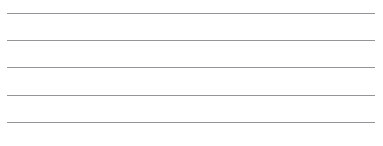 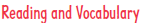 Page 6
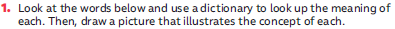 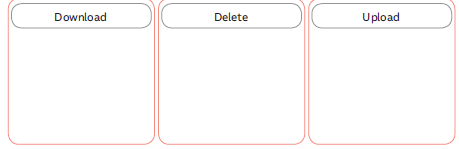 descargar
eliminar
subir
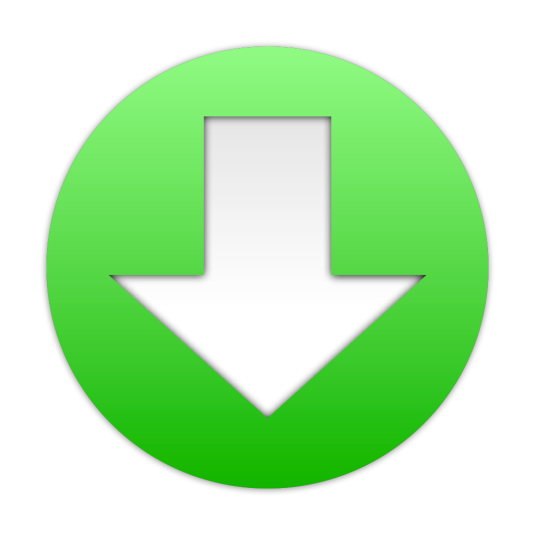 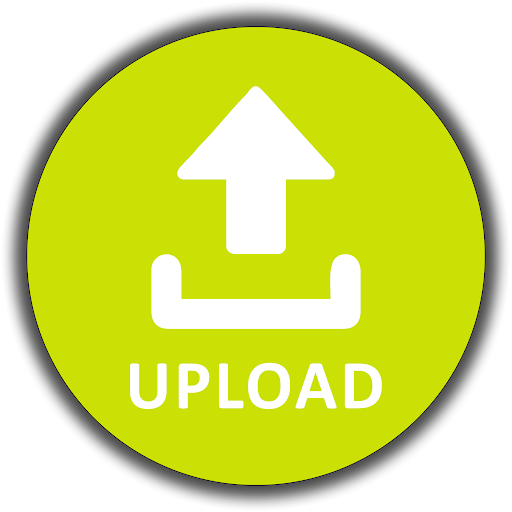 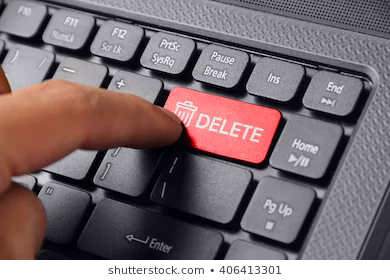 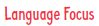 Page 6
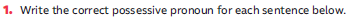 yours
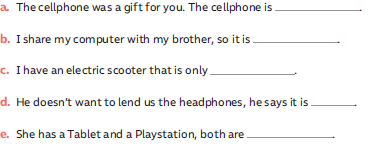 ours
mine
his
hers
Page  7
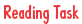 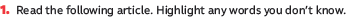 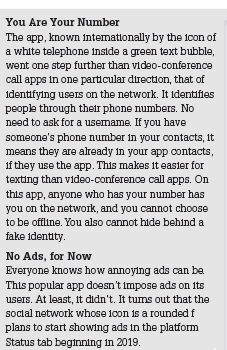 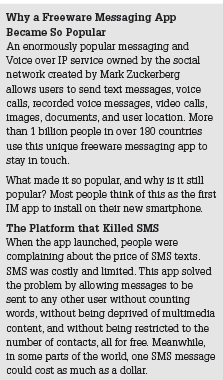 Page 7
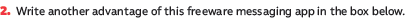 They are free
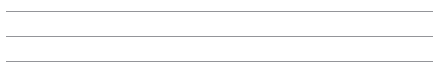 They do not require data or data fees
They can be used on any smart device
Page 7
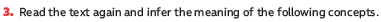 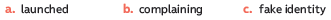 reclamo
Identidad falsa
Lanzado
(para uso público)
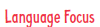 Page 8
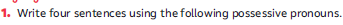 That pencil is mine. Give it to me!
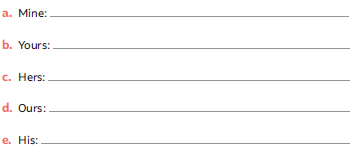 Show me yours and I’ll show you mine
That skirt of hers is really indecent!
It is interesting to compare their situation and ours
Whose mobile phone is this? It’s his
Page 8
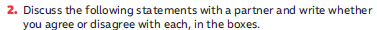 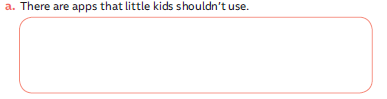 I agree, there are apps which allow strangers to get in touch, allow kids to send self destructing photos or videos, let users interact anonymously, can get into conversation with people you don’t know
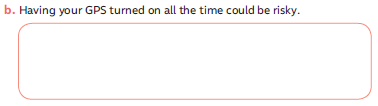 It’s because it has the potential of being seen by anyone on the internet and it uses up  the phone battery quickly
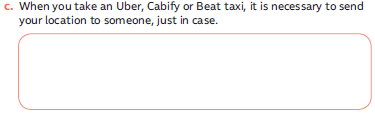 I agree. They have to know where you are, to pick you up
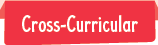 Page 9
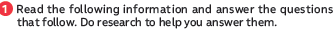 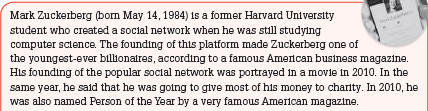 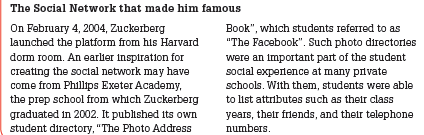 Page 9
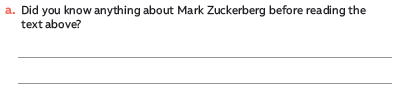 Yes, I have seen the movie
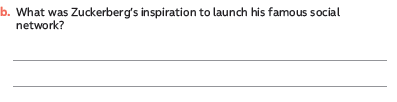 It was Phillips Exeter Academy, a pre school where he graduated in 2002
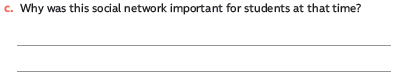 Because it published its own student directory «the photo address book», and this is now known as facebook
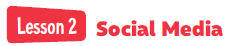 Page 12
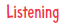 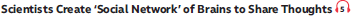 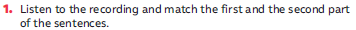 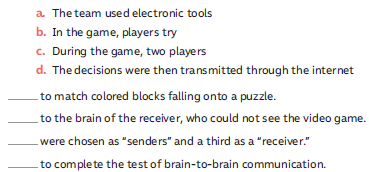 b
d
c
a
Page 12
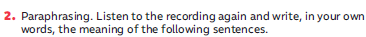 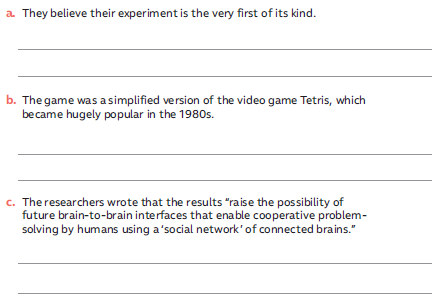 It is the first experiment they have made of this type
This game is the simple version of the Tetris game, extremely popular in the 90’s
There could be the possiblity to solve human problems by connected brains, in the future
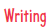 Page 13
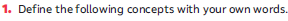 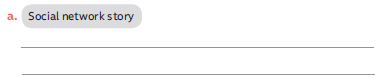 Stories telling through social media
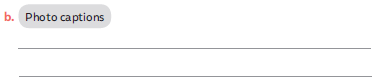 Few lines of text used to explain or elaborate on published photographs
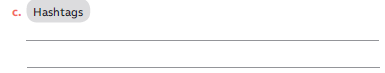 Label for content. It helps others who are interested in a certain topic, quickly find content on that topic
Page 13
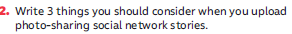 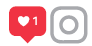 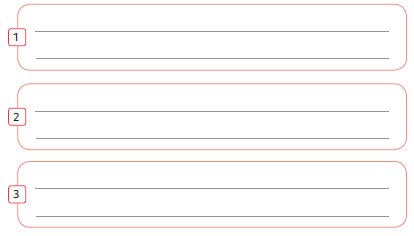 You should use your own images if possible
Don’t upload photos with plenty of information about yourself. Privacy is always important
Don’t compromise your security when you publish pictures in your house
Page 14
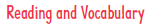 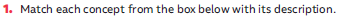 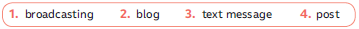 3
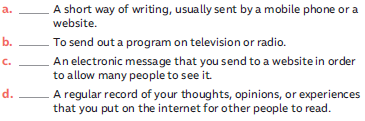 1
4
2
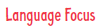 Page 14
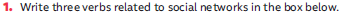 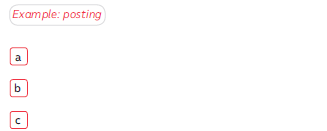 connect
send
download
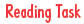 Page 15
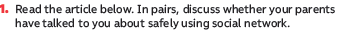 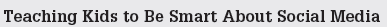 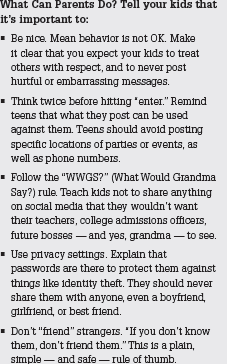 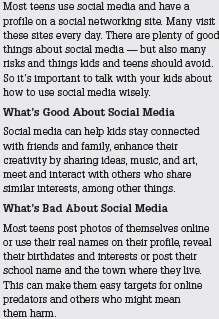 Page  15
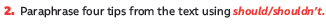 You shouldn’t post hurtful or embarrasing messages
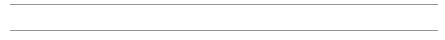 You should avoid posting specific locations of parties or events as well as phone numbers
Page 15
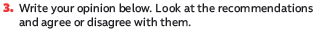 I agree in avoiding posting personal information
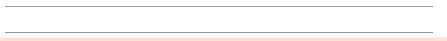 I agree in avoiding sharing passwords
Page 16
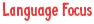 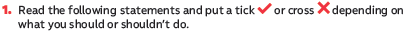 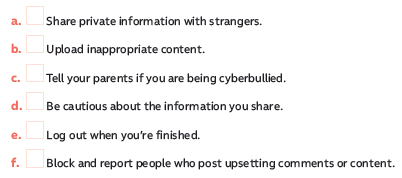 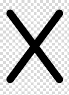 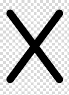 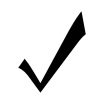 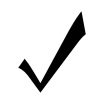 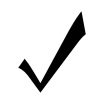 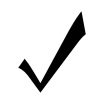 Page 16
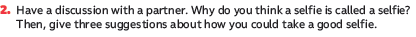 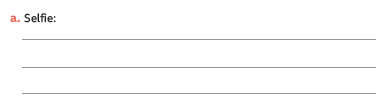 Self taken camera picture
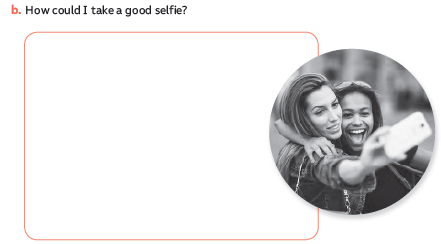 -Natural lighting
-Avoid shadows ( sunrise or sunset)
-Know when to use flash ( dark areas)
-Smile